Imunologie cvičení 5

Fagocytóza a metody jejího sledování



  MVDr. Mgr. Monika Dušková, Ph.D.
Fagocytóza
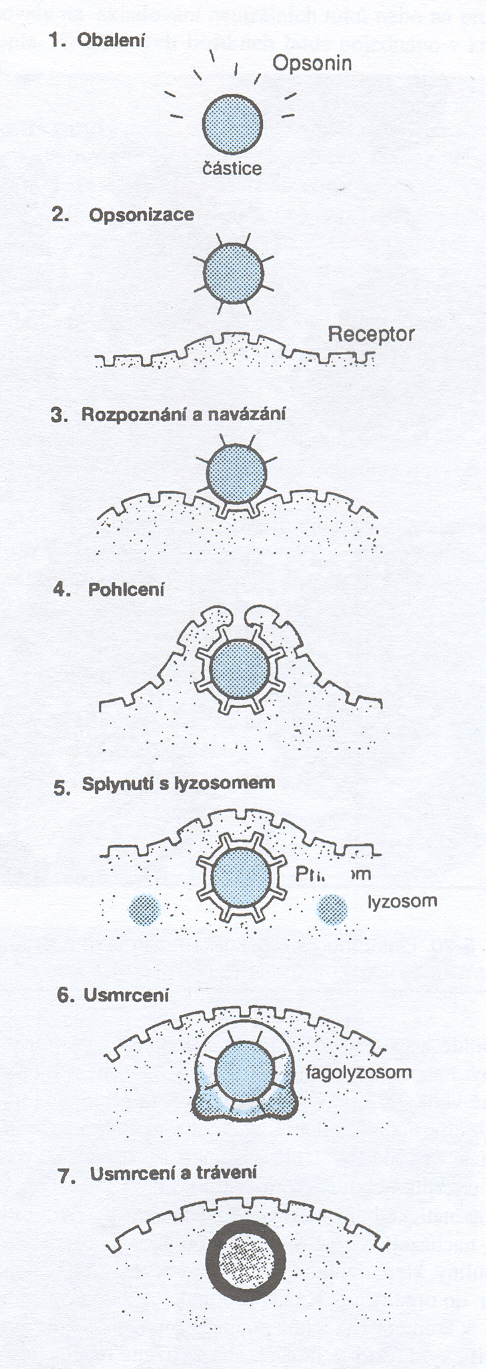 profesionální fagocyty: využívají fagocytózu k jinému účelu než je získání potravy
neutrofily, eozinofily – destrukce patogena
monocyty, dendritické buňky, makrofágy – navíc antigen prezentující funkce
fáze fagocytózy: chemotaxe, adheze, ingesce a degradace škodliviny
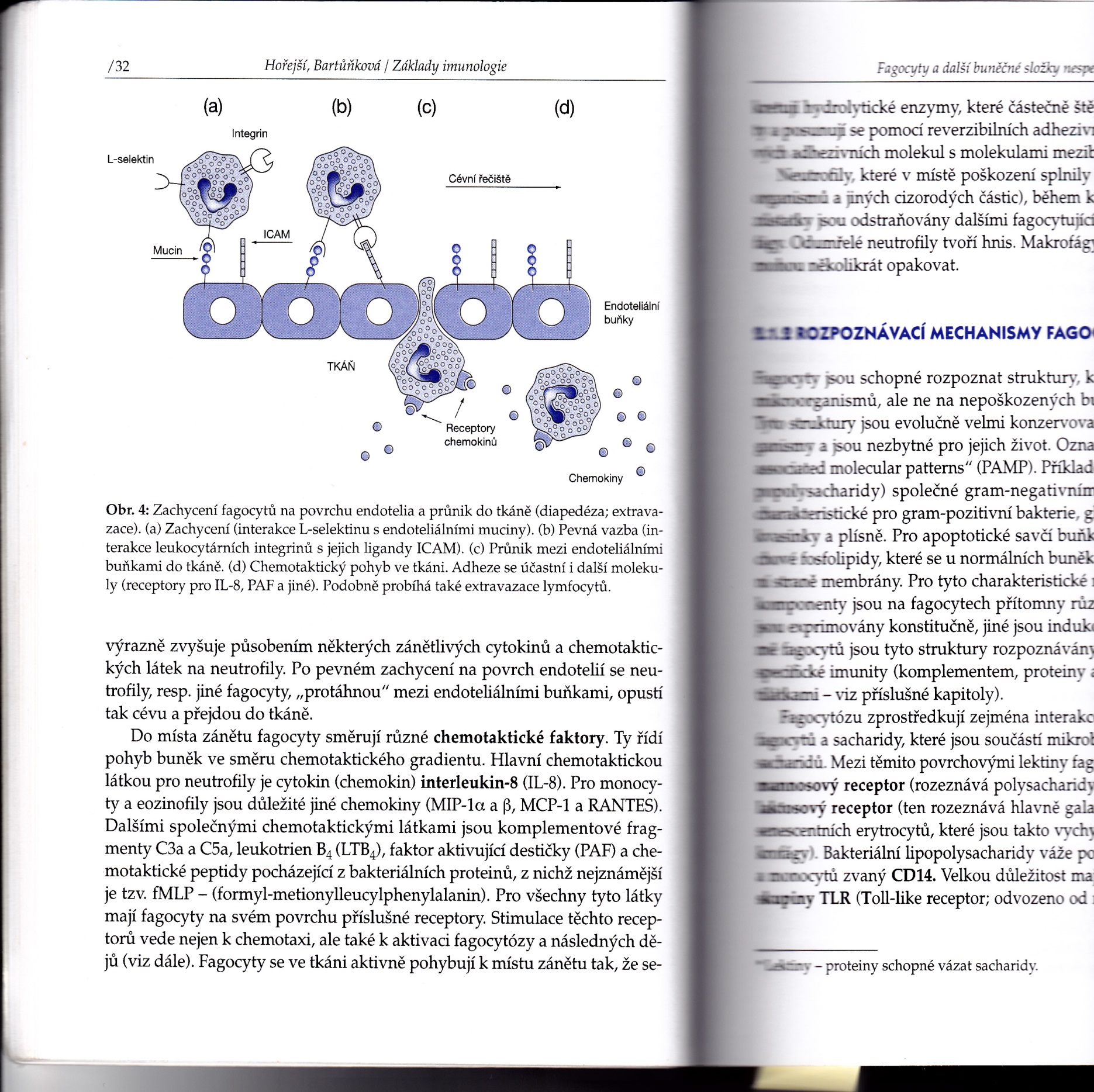 Zachycení, pohlcení a destrukce
patogena ve fagocytu
Zachycení fagocytů na endotel a 
průnik do tkáně
MSHP test: mikrosférické hydrofilní partikule
Slouží k detekci míry pohlcování (ingesce)
Částice, které se v tomto testu používají jsou z z hydroxyethylmetakrylátu.
1. Plná krev se po dobu cca 60 min inkubuje s částicemi (mírného třepaní, 37 °C). 
2. Ze suspenze se zhotoví krevní nátěr, který se obarví. 
3. Intenzita fagocytózy se poté hodnotí vizuálně ve světelném mikroskopu.
    Jako pozitivní se zpravidla označují buňky, které pohltí 3 a více partikulí.
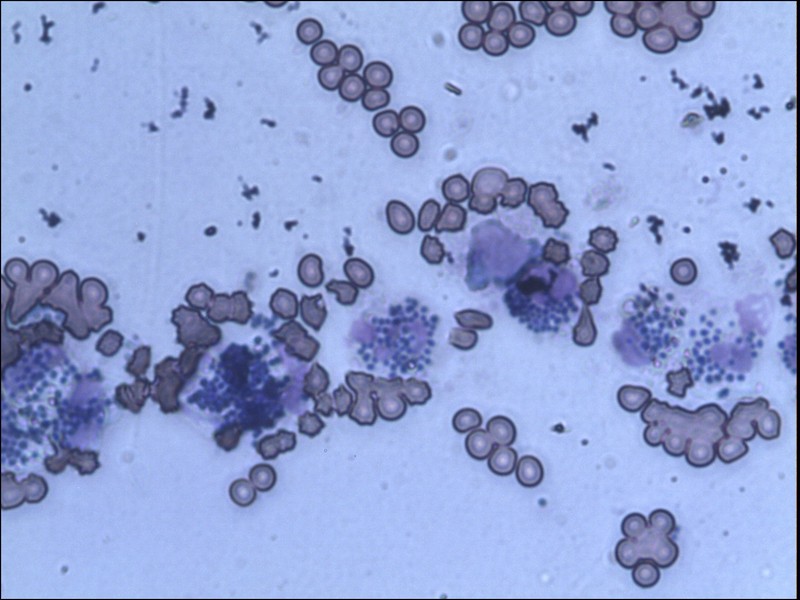 Zdroj: VFU Brno
.
V průběhu degradace se uplatňují reaktivní kyslíkové metabolity (RKM), neboli kyslíkové radikály, které vytváří fagocyt za účelem rozložení škodliviny. RKM mohou napadat molekuly lipidů, proteinů i nukleových kyselin patogena, ale hrozí i poškození vlastních tkání při nadprodukci RKM. 
Reakce tvorby RKM: 
1. Vznik superoxidového radikálu (NADPH oxidáza)
O2 + el     	O2- 
2. Ze dvou molekul superoxidového radikálu vzniká peroxid vodíku 
O2- .  + O2- .  + 2H+             H2O2  + O2  
(v kyselém pH přímo, v neutrálním vyžaduje katalýzu SOD superoxiddismutázami)
3. Peroxid vodíku přijetím elektronů (redukcí) dává vznik hydroxilovému radikálu 
H2O2 + e-                      OH -  + OH. 
Buď tzv. Fentonovou reakcí – elektron poskytuje železnatý kationt, nebo Haber-Weisova reakce – elektron se získá ze superoxidového radikálu 
4. Mimo to může peroxid vodíku reagovat s chloridovými anionty za vzniku kyseliny chlorné 
H2O2 + 2Cl-              HClO
Katalyzuje to myeloperoxidáza, je v neutrofilech
.
.
Metody detekce oxidativního vzplanutí
Všechny uvedené RKM působí jako oxidanty. Toho lze využít pro jejich detekci

NBT test: Při stanovení se využívá substrát NBT – nitroblue-tetrazolium chlorid. Detekce oxidačního metabolismu je založena na přeměně bezbarvé tetrazoliové soli (NBT) na barevný formazán. NBT vstupuje do buněk a po jejich aktivaci se vlivem RKM  mění na barevnou formu – tmavě modrý formazán. Změnu barvy lze měřit vizuálně v mikroskopu nebo spektrofotometricky

Chemiluminiscenční analýza: je založena na reakci luminoforu (luminol nebo lucigenin) s oxidanty, zejména s peroxidem vodíku. 
Při reakci dochází  k oxidaci luminolu na nestabilní meziprodukt, který vyzařuje energii v podobě modrého světla. Konečným produktem vzniklým z luminolu je aminoftalát. 
Vzniklé světlo je okem nepozorovatelné, je ho však možné registrovat na speciálním přístroji – luminometru. 
Míra produkce světla je přímo úměrná produkci RKM a  přímo úměrná intenzitě fagocytózy.
Výstup chemiluminiscenčního měření míry fagocytózy
Stanovení RKM chemiluminiscenční reakcí:  více RKM = větší aktivita fagocytů 

Komponenty rekční směsi: 
Fagocyty (plná krev)
Luminol 
Aktivátor (u spontánní reakce pufr) 
Pufr
Měří se obvykle spontánní a aktivovaná fagocytóza
Aktivátor:  substance, kterou fagocyty pohlcují a tím se zahajuje fagocytární proces 
např. škrobová zrna, baktérie, aktivní uhlí, složky buněčných stěn baktérií nebo kvasinek)
Vyhodnocení výsledku do protokolu
Z dodaných hodnot CL signálu spočítat vždy průměr ze dvou paralelek pro každý měřený čas

Z metodiky zjistíme jaké množství krve bylo fakticky v jamce a vypočteme, kolik z toho představují fagocyty
Počet fagocytů/μl máte uvedený u výsledků, vypočítali jsme ho z absolutního počtu leukocytů a diferenciálu

Pomocí trojčlenky přepočteme naměřený CL signál na 1 000 fagocytů 

Naměřený CL signál (průměr ze 2 jamek)………………. Počet fagocytů / μl x 2 (v jamce byly 2 μl krve)
                                X………………………………………………………………………1 000 fagocytů


Tento přepočtený signál vyneseme do grafu a určíme velikost píku a času píku pro spontánní a aktivovanou reakci 

Integrál křivek máme uvedený ve výsledcích, do protokolu je ho třeba také přepočítat na 1 000 fagocytů